YOUR LOGO
Модели деления учебного класса на группы
Педагогический совет
29.10.2024
Your Date Here
Your Footer Here
[Speaker Notes: © Copyright Showeet.com – Creative & Free PowerPoint Templates]
Проблемная ситуацияДля удовлетворения образовательного запроса участников  образовательных отношений в школе организовано потоковое обучение по разным учебным предметам с 5 класса
YOUR LOGO
Your Date Here
Your Footer Here
[Speaker Notes: © Copyright Showeet.com – Creative & Free PowerPoint Templates]
Возможности школы
02
01
03
Команда учителей
Инфраструктура
Заинтересованные родители
Your Date Here
Your Footer Here
3
[Speaker Notes: © Copyright Showeet.com – Creative & Free PowerPoint Templates]
Риски для школы
02
01
03
1 учитель предметник
Гипер интерес родителей
Принципы и методики отбора учащихся в группы
Your Date Here
Your Footer Here
4
[Speaker Notes: © Copyright Showeet.com – Creative & Free PowerPoint Templates]
Модели деления класса (потока) на группы
YOUR LOGO
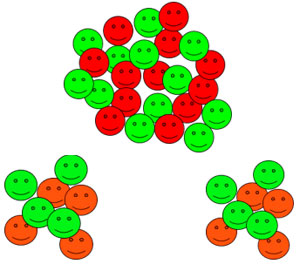 Модель 1.
С классом работают два педагога или более.
 Все группы имеют состав учеников с разной степенью усвоения программы
Your Date Here
Your Footer Here
5
[Speaker Notes: © Copyright Showeet.com – Creative & Free PowerPoint Templates]
Модели деления класса (потока) на группы
YOUR LOGO
Модель 2.
С классом работает один педагог или более.
 Группы имеют однородный состав
Your Date Here
Your Footer Here
6
[Speaker Notes: © Copyright Showeet.com – Creative & Free PowerPoint Templates]
Преимущества группировки по способностям
01
1. Ускоряет процесс обучения

2. Индивидуальное внимание каждому ученику

3. Повышает уверенность в себе
Your Date Here
Your Footer Here
7
[Speaker Notes: © Copyright Showeet.com – Creative & Free PowerPoint Templates]
Недостатки группировки по способностям
02
1. Чувство разобщённости

2. Методы разделения

3. Ожидания учителей
Your Date Here
Your Footer Here
8
[Speaker Notes: © Copyright Showeet.com – Creative & Free PowerPoint Templates]
3
Проблемное поле
Имеет ли педагогический смысл деление классов на потоки (группы)?
 С какого класса начинать? 
 Какую модель выбрать?
 Какие методы отбора применить?
 Разработать реалистичную технологию формирования групп с учетом рисков
Your Date Here
Your Footer Here
9
Работа в группах (40 минут)
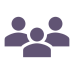 УЧИТЕЛЯ НАЧАЛЬНОЙ ШКОЛЫ И ПСИХОЛОГИ  301
УЧИТЕЛЯ 
МАТЕМАТИКИ И
ИНФОРМАТИКИ 505
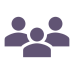 Учителя
 Английского языка 502
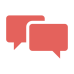 УЧИТЕЛЯ 
ТВОРЧЕСТВА И ФИЗИЧЕСКОЙ КУЛЬТУРЫ 504
Учителя
Вторых иностранных языков 503
УЧИТЕЛЯ   ОБЩЕСТВЕННЫХ И
ЕСТЕСТВЕННЫХ НАУК   506
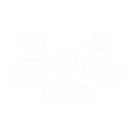 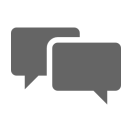 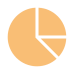 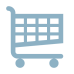 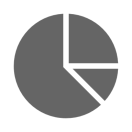 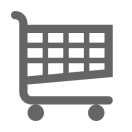 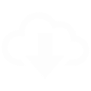 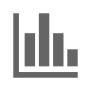 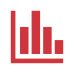 УЧИТЕЛЯ 
РУССКОГО  ЯЗЫКА И ЛИТЕРАТУРЫ  909
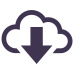 Your Date Here
Your Footer Here
10
[Speaker Notes: © Copyright Showeet.com – Creative & Free PowerPoint Templates]
4
Групповая работаГруппа:
Имеет ли педагогический смысл деление классов на потоки (группы)? Приведите 3 аргумента в поддержку вашего мнения.
Your Date Here
Your Footer Here
11
4
Групповая работаГруппа:
С какого класса следует начинать деление и почему?
Your Date Here
Your Footer Here
12
4
Групповая работаГруппа:
Какая модель деления классов более подходящая для вашей системы учебных предметов? А для школы?
Your Date Here
Your Footer Here
13
4
Групповая работаГруппа:
Какие методы отбора наиболее эффективны для вашей системы учебных предметов?
Your Date Here
Your Footer Here
14
4
Групповая работаГруппа:
Какие риски могут возникать при делении классов (параллелей)? Предложите  реалистичную технологию формирования групп с учетом рисков (не более 5 шагов).
Your Date Here
Your Footer Here
15
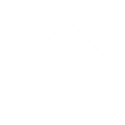 Моя Любимая Школа
Your Date Here
Your Footer Here
16
[Speaker Notes: © Copyright Showeet.com – Creative & Free PowerPoint Templates]
YOUR LOGO
Модели деления учебного класса на группы
Педагогический совет
29.10.2024
Your Date Here
Your Footer Here
[Speaker Notes: © Copyright Showeet.com – Creative & Free PowerPoint Templates]